Multistakeholder Roleplay
inSIG 2018
Anand Raje – Anupam Agrawal
The topic
Data
Multistakeholder roleplay game
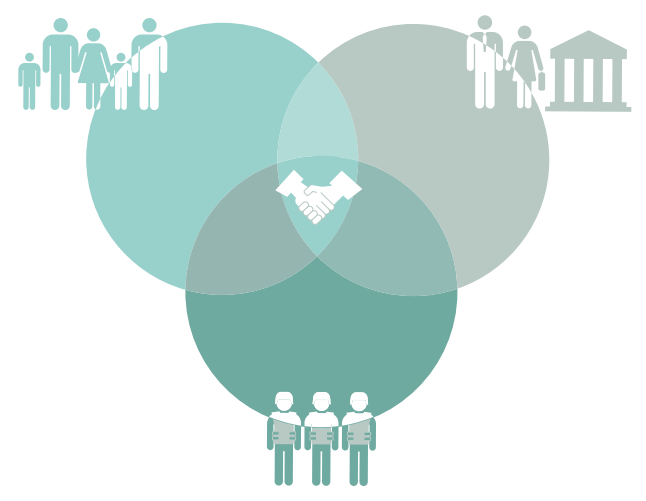 groups
Community Speak
The roleplay
the plan – from 5:40 PM
Technical
Civil Society
Business
Government
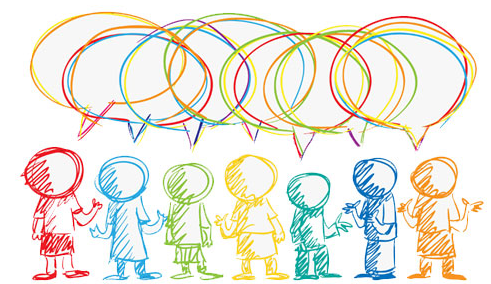 Thanks
Team Roleplay